Del trigo a la mesa
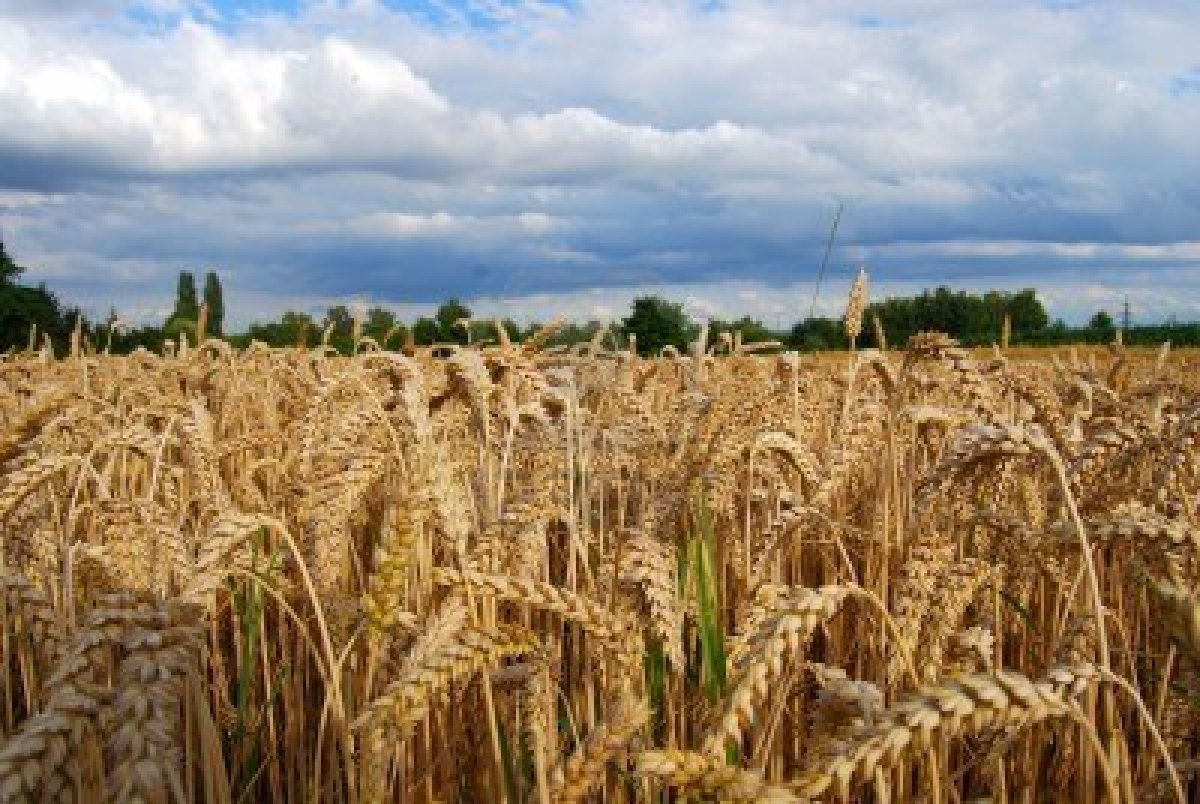 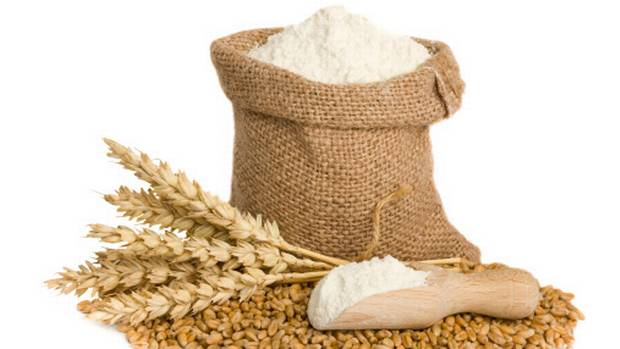 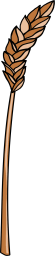 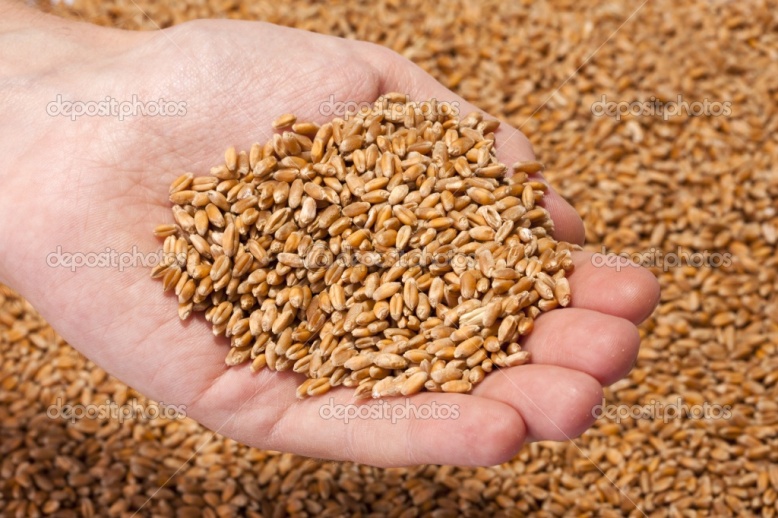 Contenido
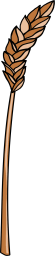 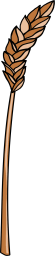 Un granjero planta el trigo	página 3
                                             
Un segadora corta el trigo	página 4

Un camionero lleva las semillas al molino	página 5

Un molinero hace la harina	página 6

Un panadero hace el pan	páginas 7 y 8

Una dependiente vende el pan	página 9

Un comprador compra el pan	página 10

Nosotros comemos el pan	página 11
¿Quién planta el trigo?
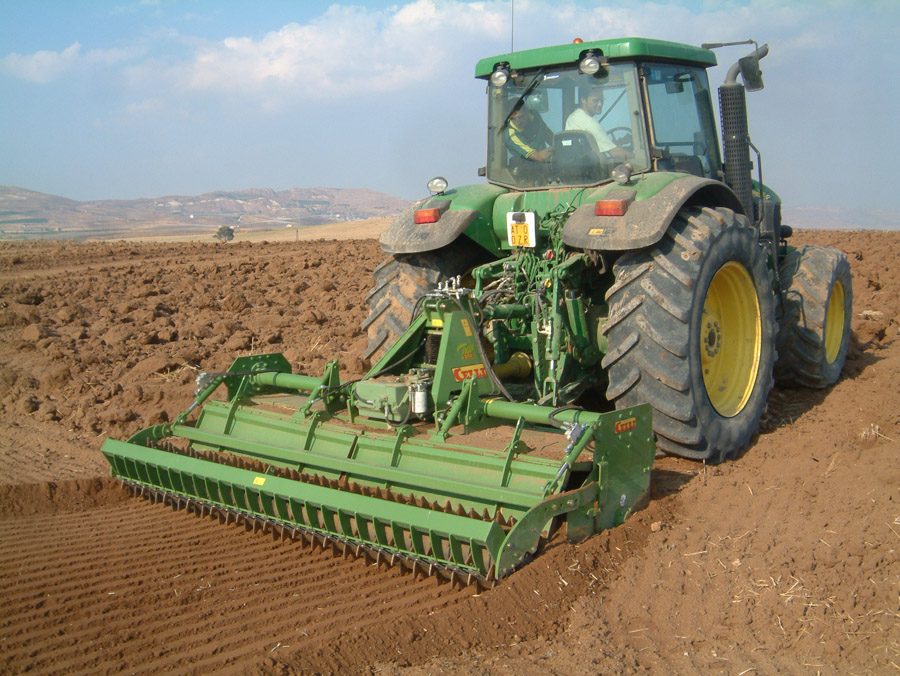 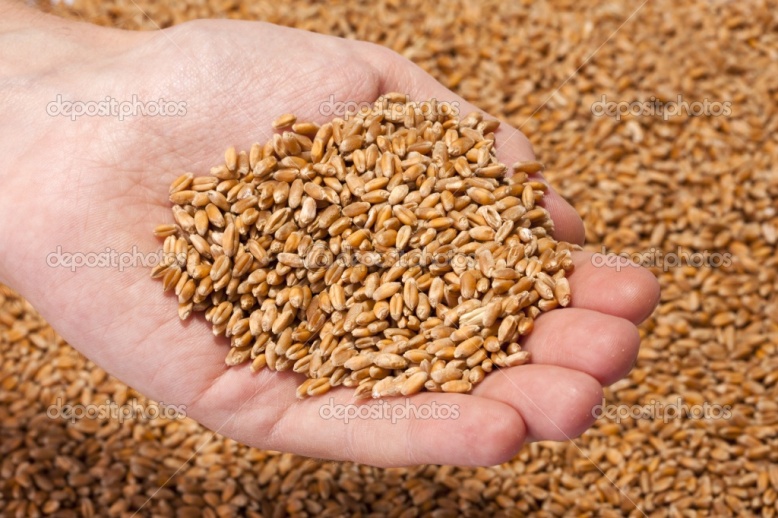 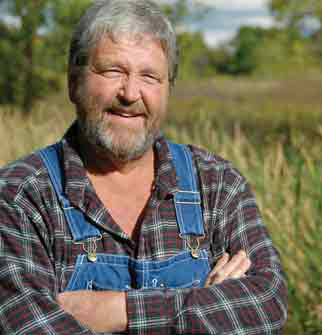 Un granjero usa un tractor para plantar su trigo.
Las semillas necesitan sol y lluvia para crecer a plantas.
Cuando las plantas están listas se vuelven doradas.
¿Quién corta el trigo?
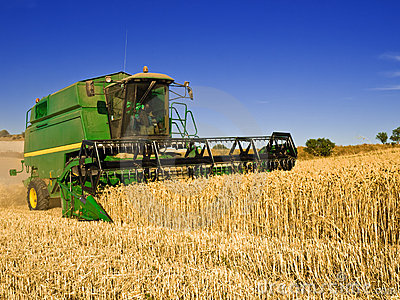 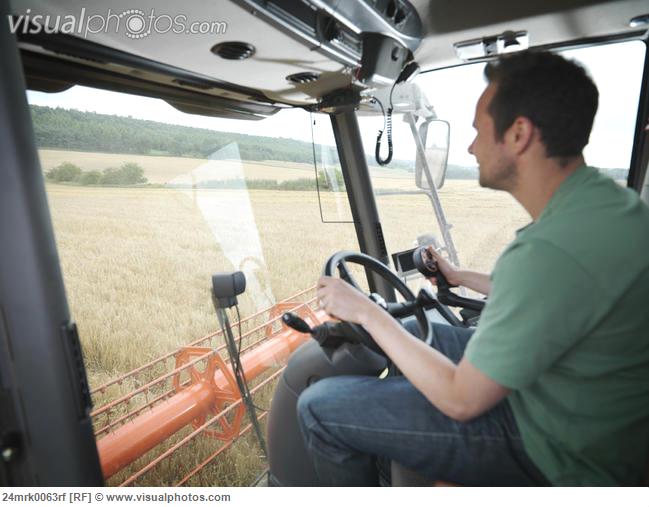 Una segadora corta el trigo con una cosechadora.
Una cosechadora hace dos trabajos.
Corta el trigo y separa las semillas.
¿Quién lleva las semillas al molino?
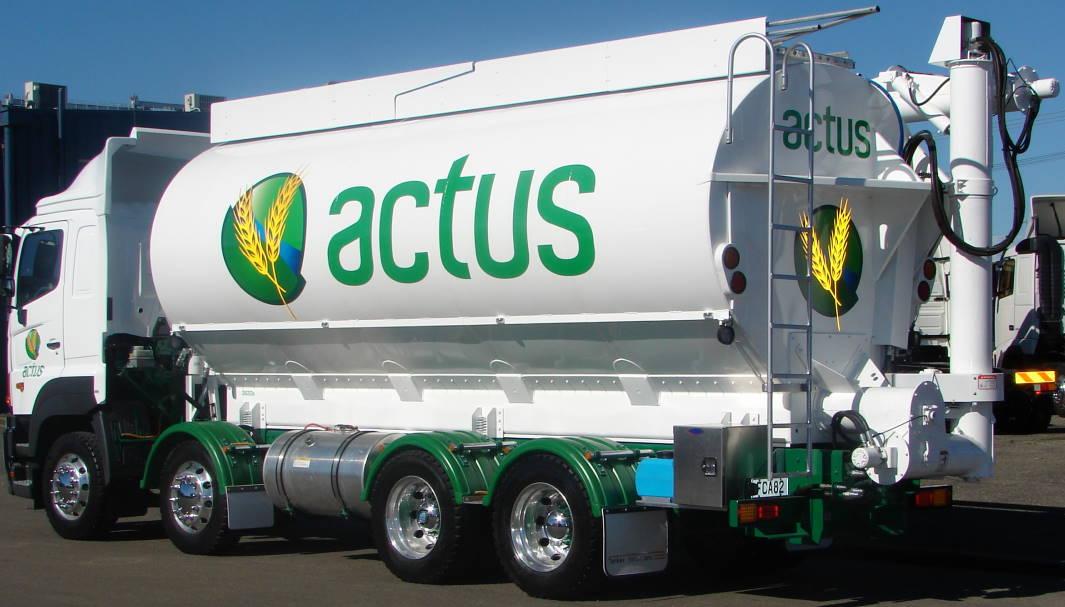 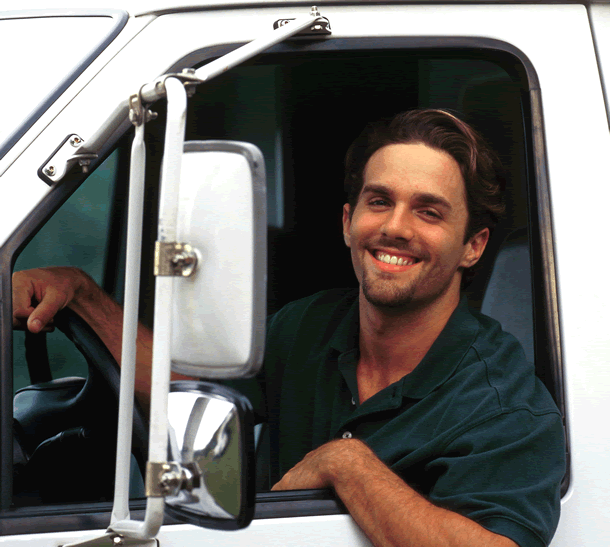 Un camionero lleva las semillas al molino.
Las semillas de trigo se llaman granos.
¿Quién hace la harina?
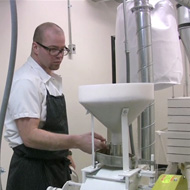 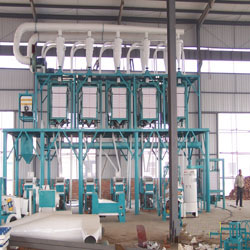 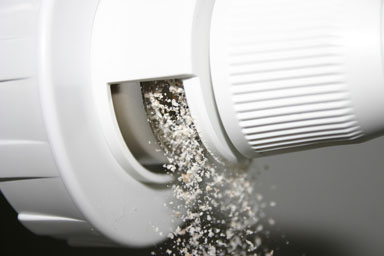 Un molinero usa una máquina para triturar los granos.
Luego, son cernidos hasta ser polvo.
El polvo se llama harina.
¿Quién usa la harina para hacer pan?
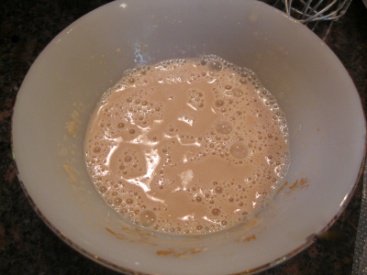 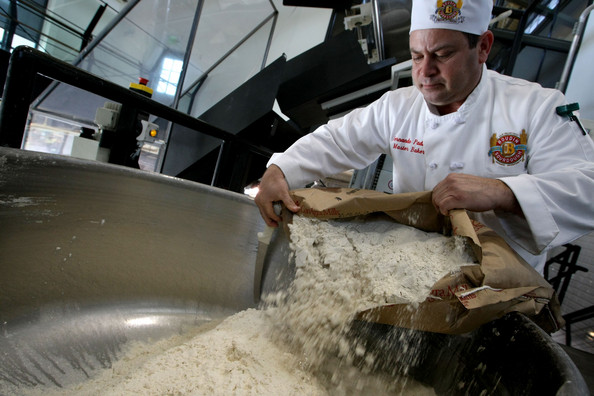 levadura con agua
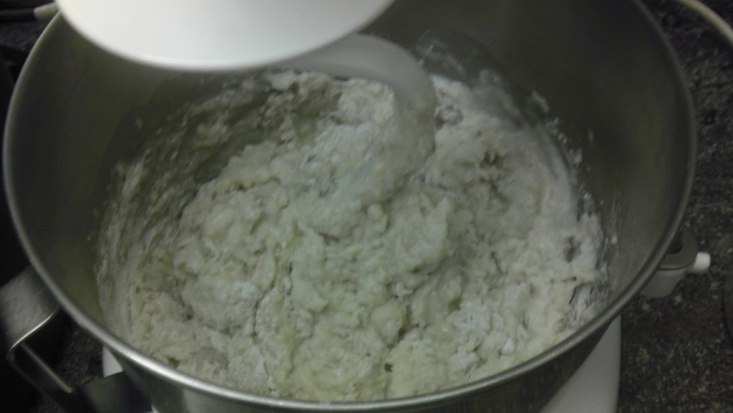 Los panaderos usan la harina para hacer pan.
Primero, hacen masa al mezclar harina, mantequilla, agua y levadura.
La levadura hace que la masa crezca.
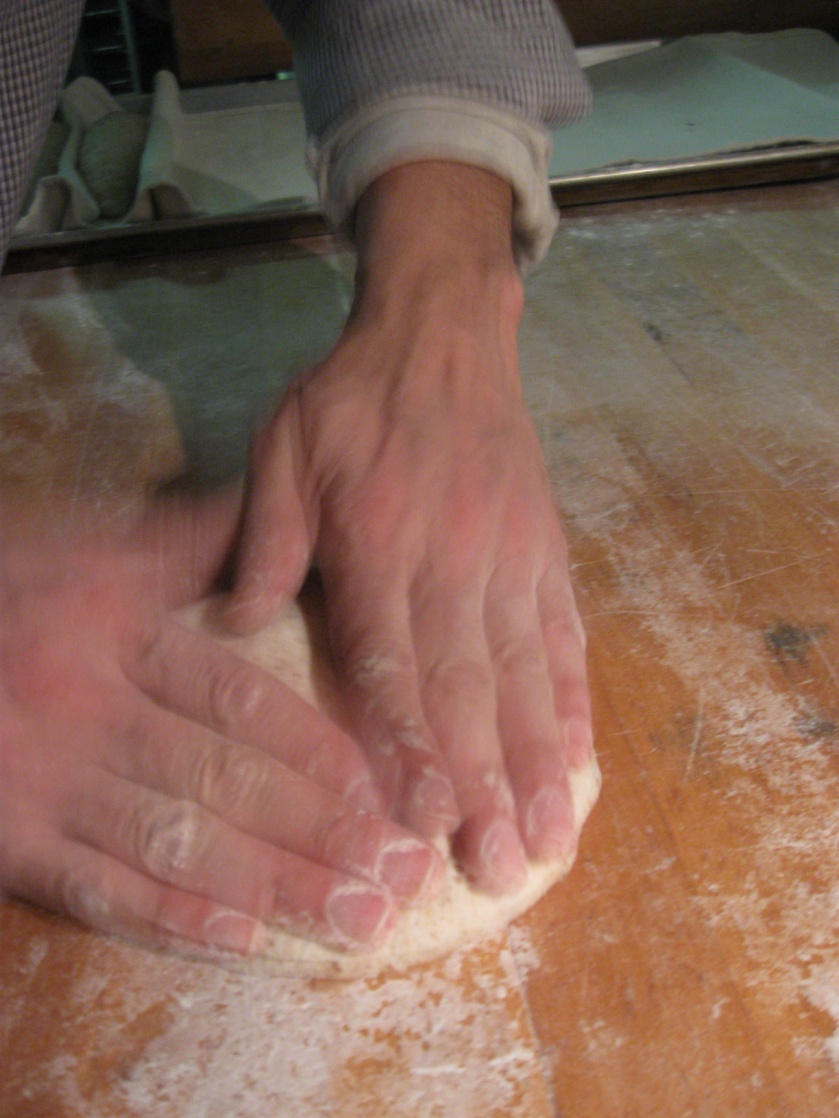 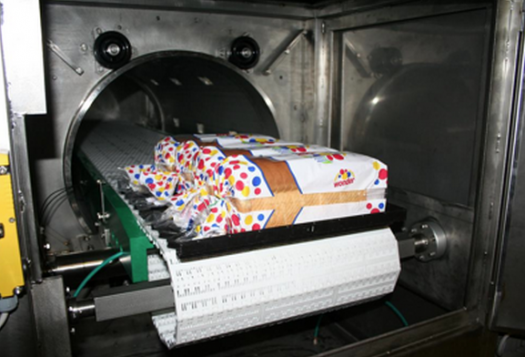 El panadero forma la masa y la hornea en el horno.
Ahora es pan.
Está envuelto y preparado para el mercado.
¿Quién vende el pan?
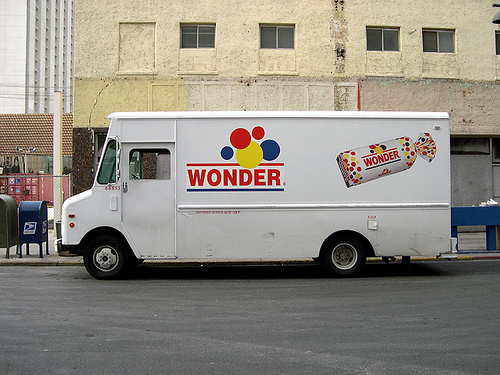 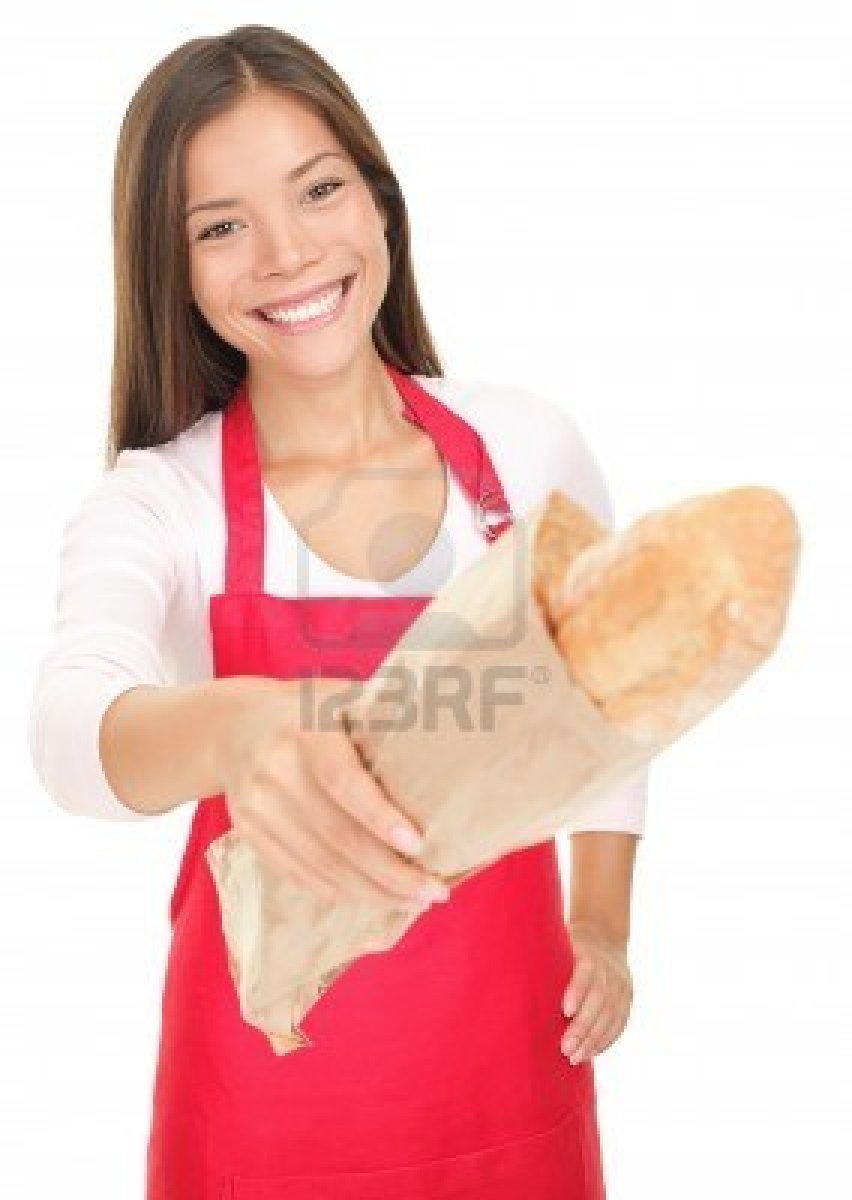 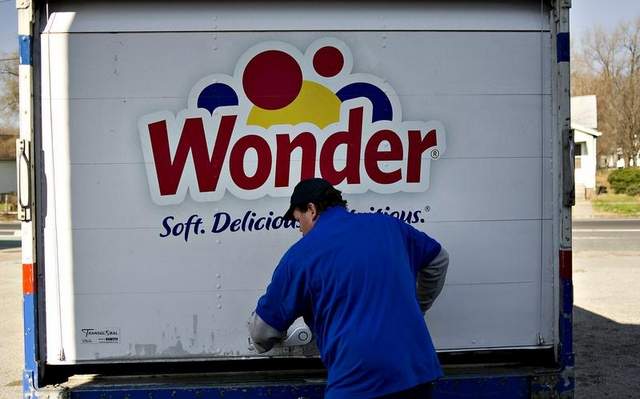 El repartidor lleva el pan al mercado.
La dependienta del mercado vende el pan.
¿Quién compra el pan?
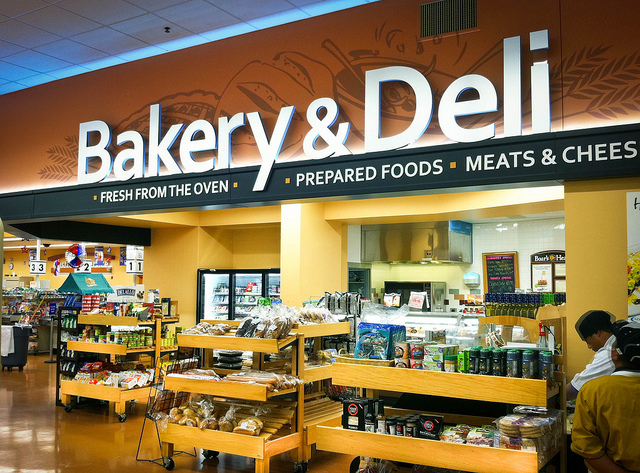 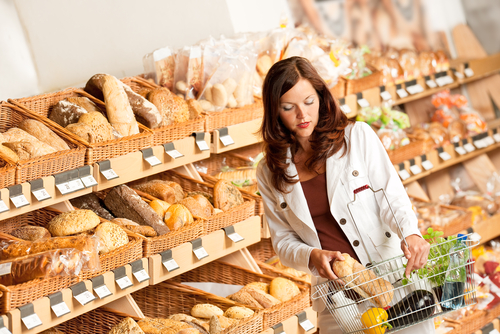 Los compradores compran el pan.
¿Quién come el pan?
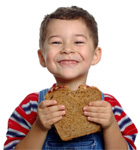 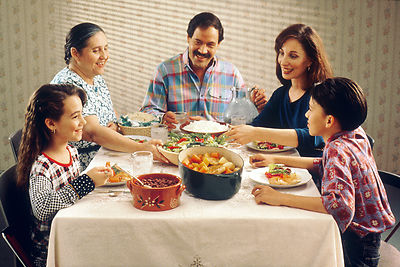 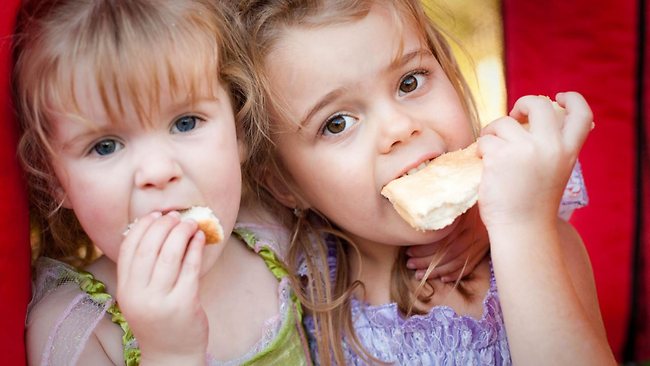 Nosotros comemos el pan en nuestra mesa.
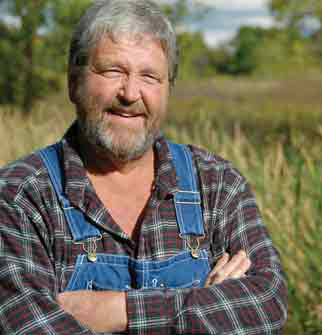 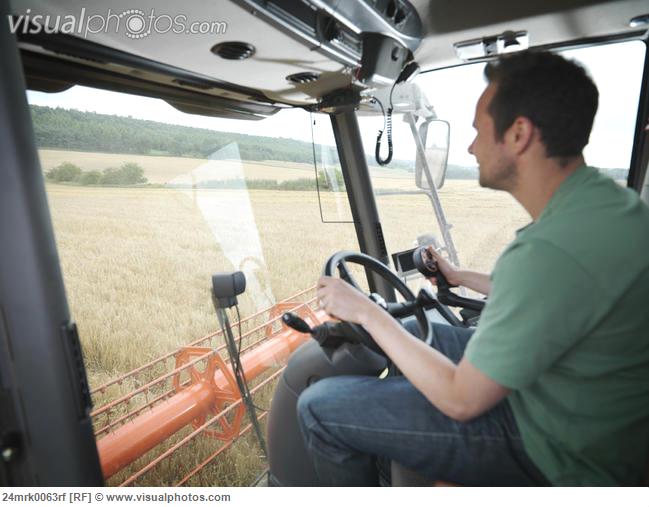 aligual que
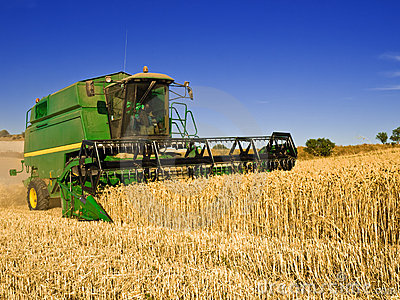 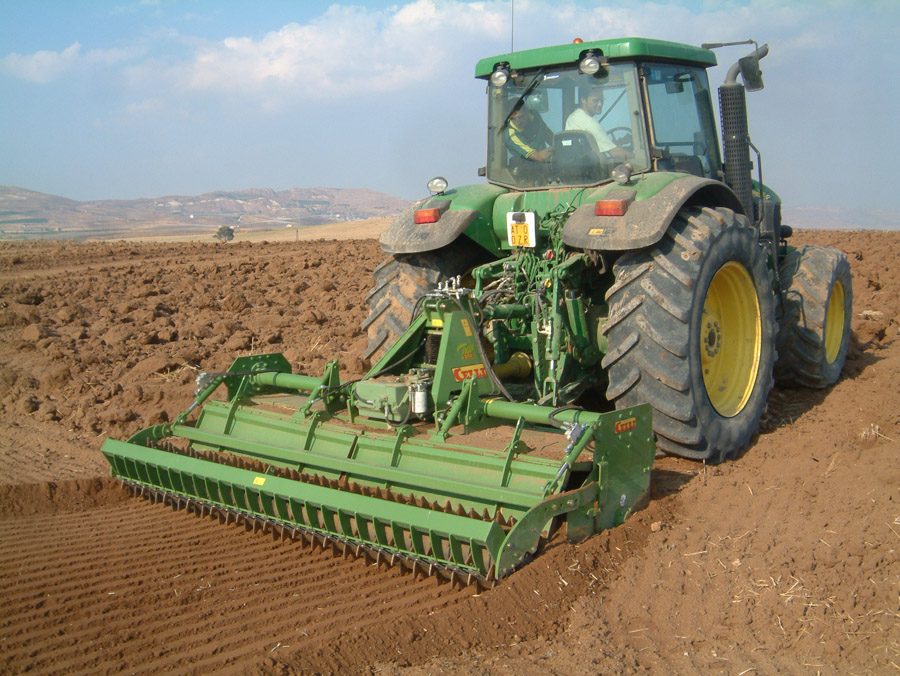 Factor de relación: ayuda a hacer pan al
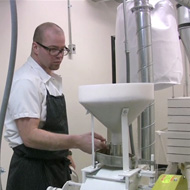 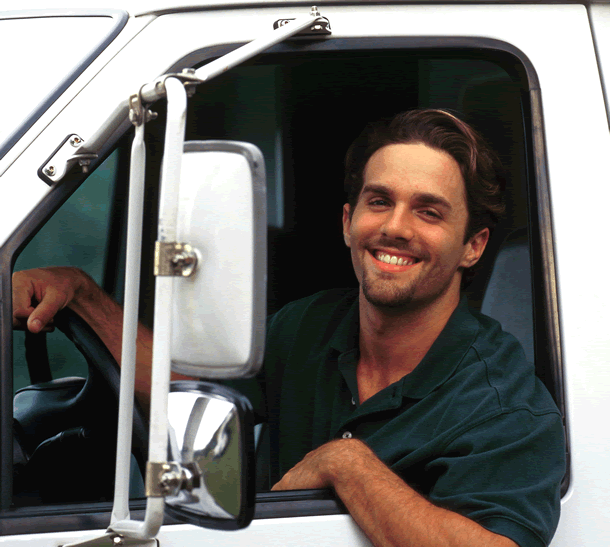 aligual que
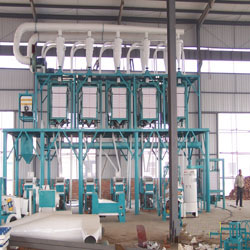 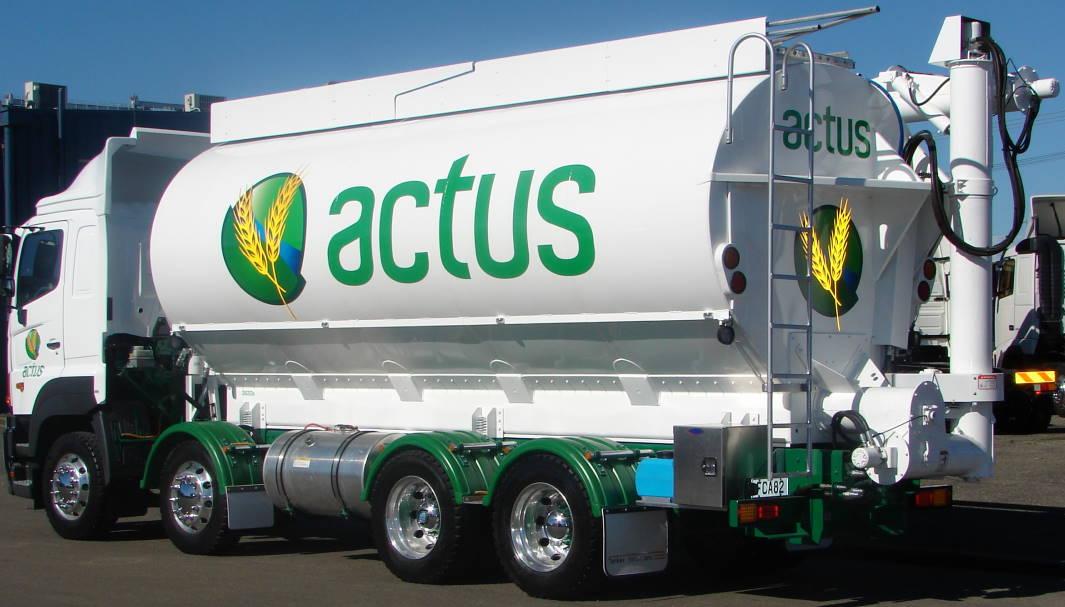 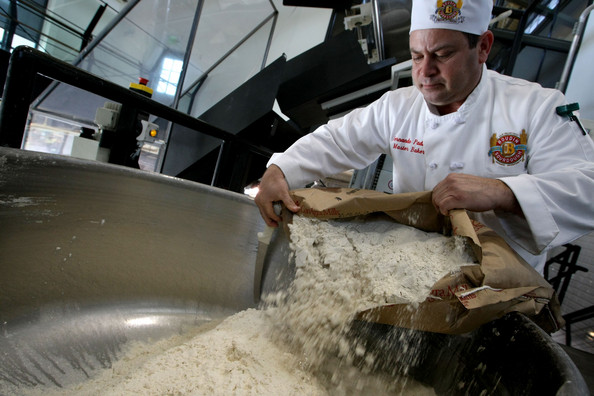 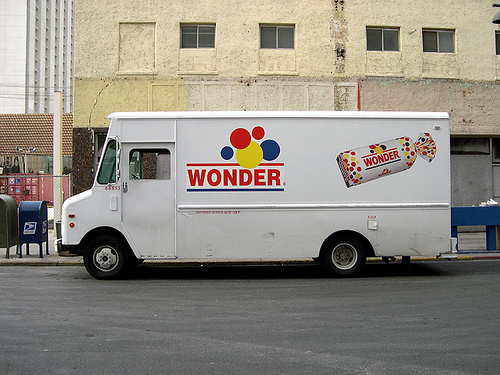 aligual que
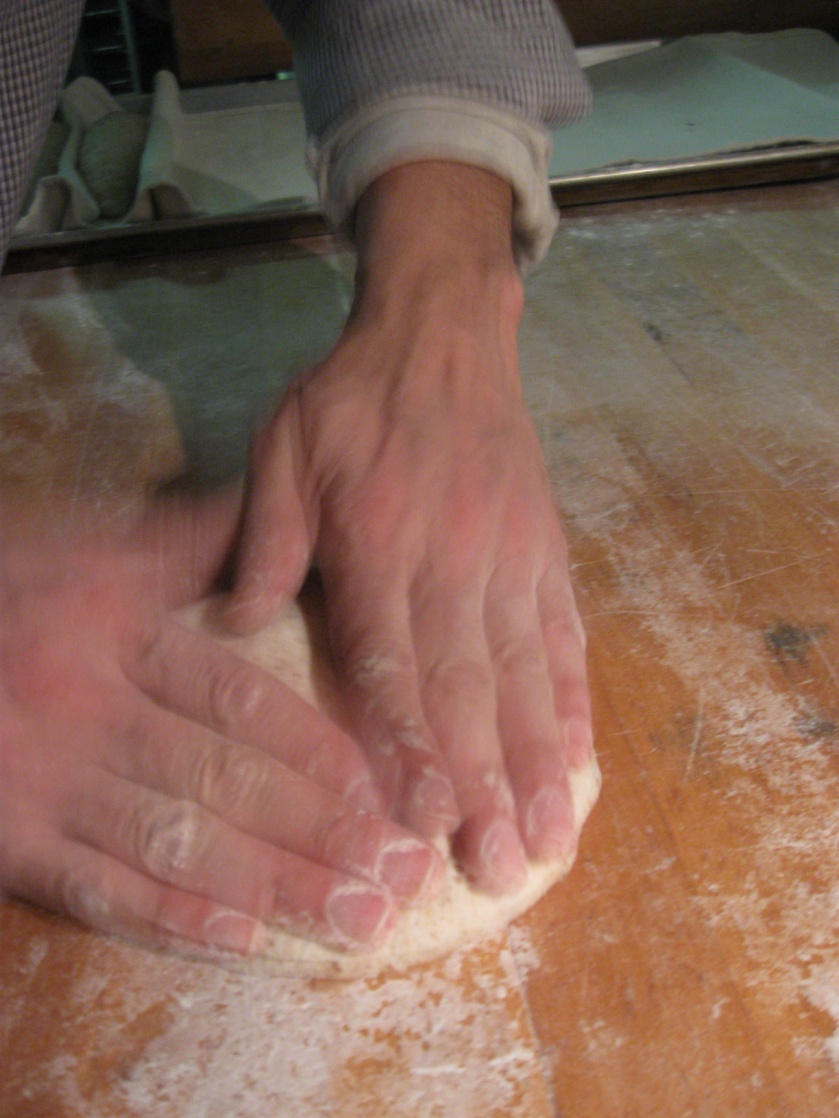 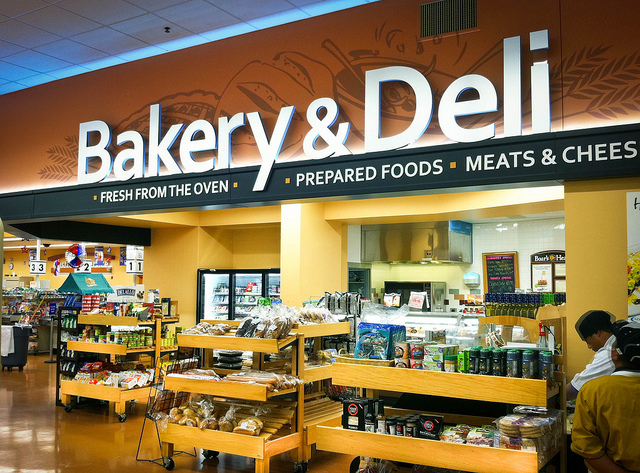 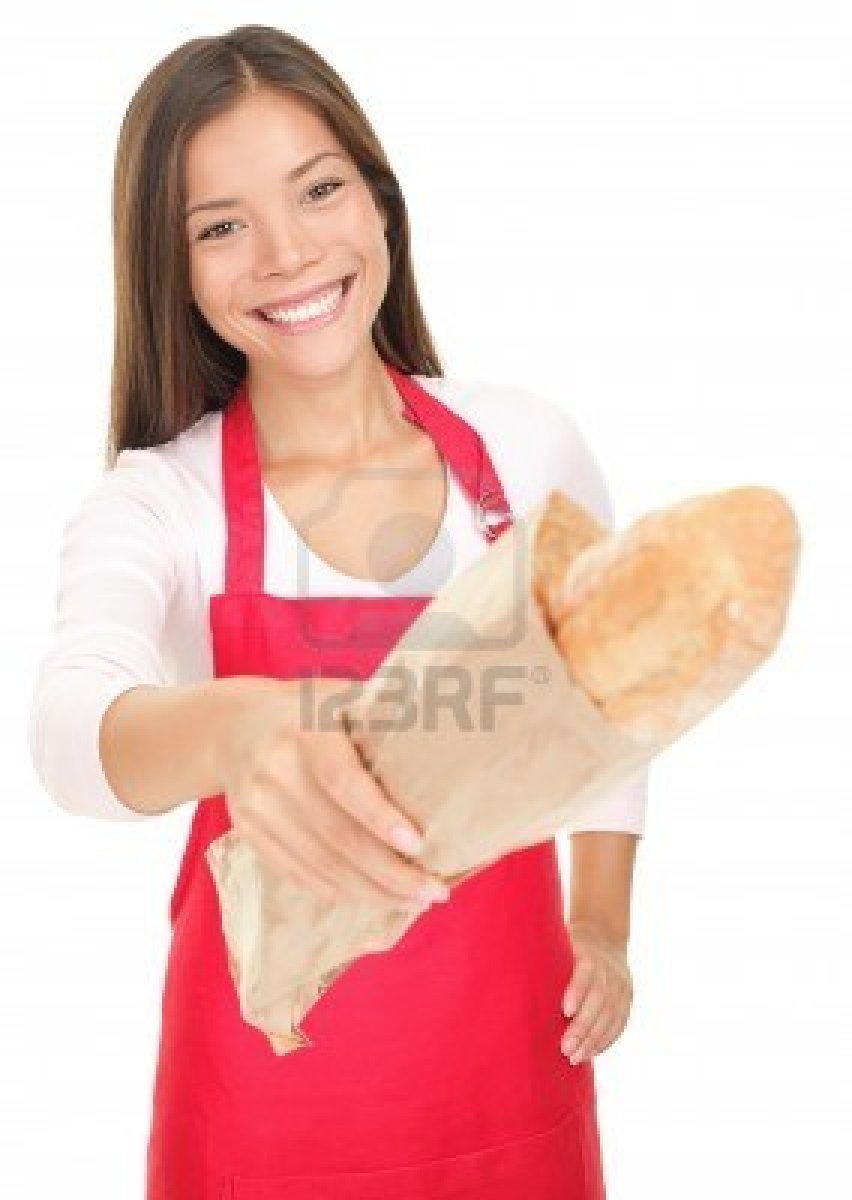 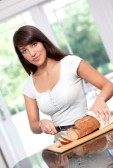 aligual que
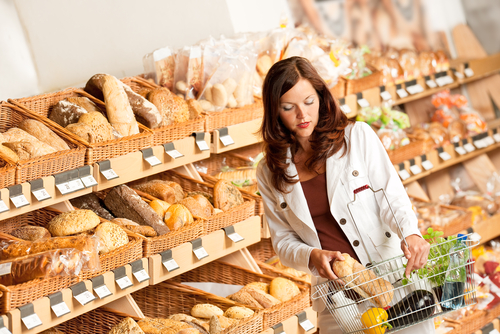 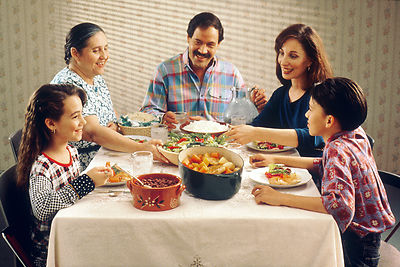